Confidence and 
Competence
UNDERSTANDING THE BASICS OF SCIENCE AND ENGINEERING PRACTICES AND HOW YOU CAN USE UTILIZE THEM IN YOUR LESSONS!
KATY ISD SCIENCE
ELIZABETH MORRIS
KELLY SCHUMANN
MATERIALS
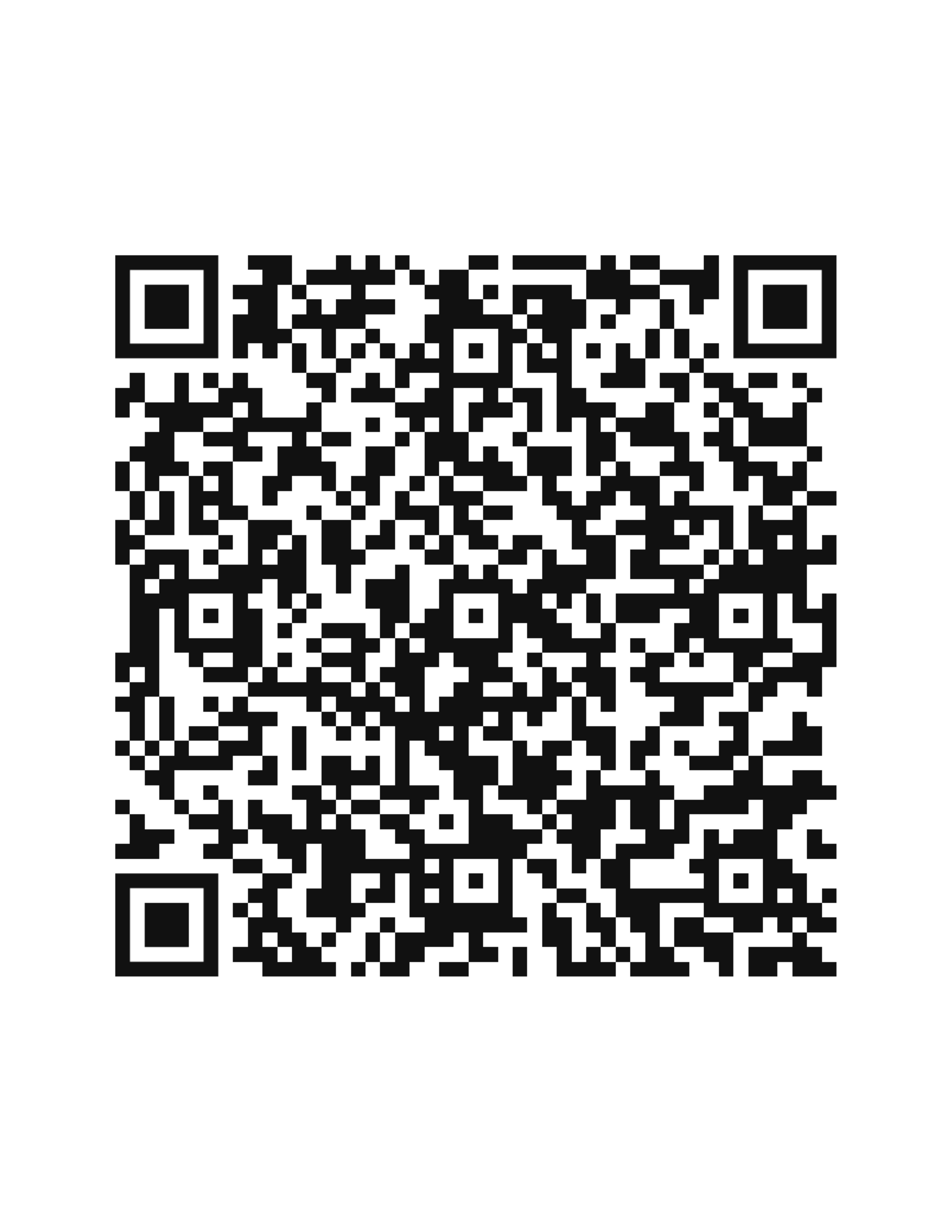 LEARNING GOALS
PHENOMENA
EXPERIENCE
Understand what a phenomena is and how it can be used to leverage student ideas and engagement.
Experience a mini-lesson that explores and utilizes both phenomena and modeling.
APPLICATION
MODELING
Understand what a scientific 
model is and how to implement 
them in the classroom.
Apply ideas learned to upcoming events.
PHENOMENA
NOTICE AND WONDERINGS
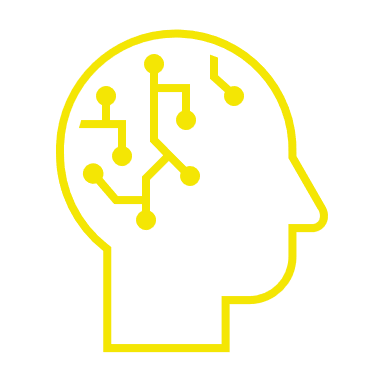 ALONE ZONE
In the alone zone, on your handout, write what you notice and wonder about the phenomena.
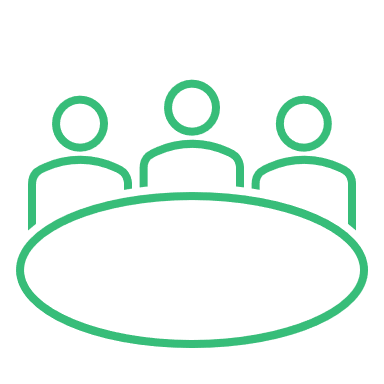 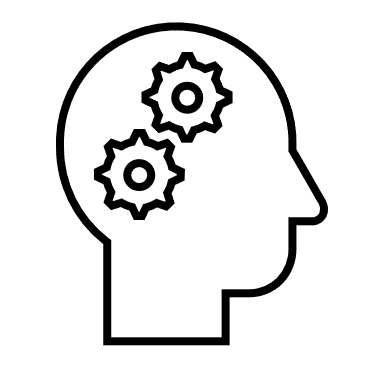 TABLEMATES
Share your notice and wonderings about phenomena with those at your table. Consolidate your ideas.  When sharing, use the sentence stems "What I noticed about the phenomena..." and "What I wonder about the phenomena..."
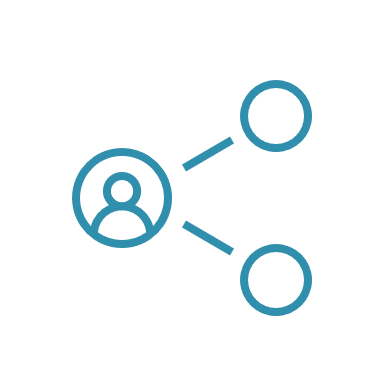 SHARE OUT
The tablemate that has been teaching the longest, share your group's notice and wonderings. Use the sentence stems "We noticed that the phenomena..." and "What we wonder about phenomena is..."
WHAT IS A PHENOMENA?
An observable, naturally occurring  event found anywhere in the world that scientific knowledge can be used to explain or predict.
WHY DO WE USE PHENOMENA?
MOTIVATION
CONTEXT
EMPOWERING
Using phenomena in the classroom gives context and purpose to science learning as students "do something" with science and become agents of their own learning.
By centering science education on phenomena that students are motivated to explain, the focus of learning shifts from learning about a topic to figuring out why or how something happens.
The use of phenomena enables students to ask and investigate questions and then use evidence they gathered to explain the event.
HOW TO SELECT  PHENOMENA
STUDENT GROWTH
ACCESSIBILITY
RELEVANCY
Can students observe or investigate the phenomena either through firsthand experiences (in the classroom) or through someone else's experience (videos, news, presentations)?
By making sense of the phenomena, are students building understanding toward grade level expectations?
Is the phenomenon relevant to real-world issues or students' local environment? Does it align with the Science Standards?
PHENOMENA EXAMPLES
Moon phases
Dough rising
Arch formation
The Northern Lights
Condensation forming on a window
Vultures eating decaying matter
 Seltzer tablets fizzing
Male seahorses carrying offspring
Camouflaged moth
Toaster coils turning red
The color of fireworks
CREATING MODELS WITH PHEMONENON
REMINDER: A GOOD PHENOMENON DOESN’T HAVE TO BE PHENOMENAL
GUIDING QUESTION
How does the concentration of a solute in a solution determine the movement of water across a membrane?
CREATING A MODEL
Using the supplies provided, create a model that answers the guiding question.
How does the concentration of a solute in a solution determine the movement of water across a membrane?
GALLERY WALK
[Speaker Notes: If you used playdough, now would be a great time to take a picture.]
DISCUSSION
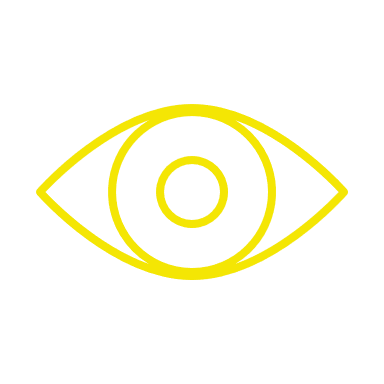 NOTICE
What did you notice about the models from other groups?
CHANGES
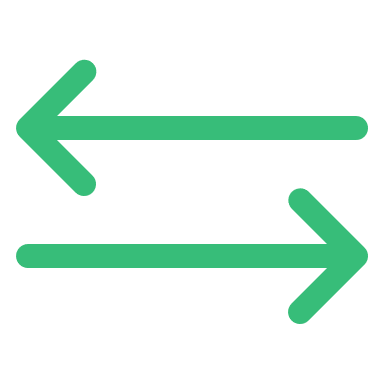 Is there anything that you and your group would like to add to your models? Why?
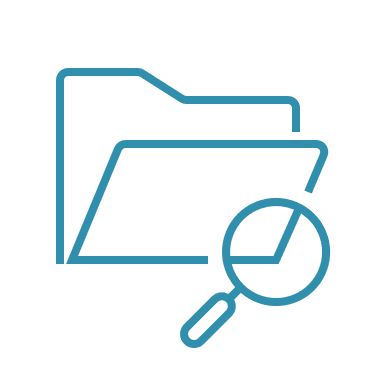 RESOURCES
Is there anything that would have helped you and your group when creating your model?
EVIDENCE
Use the evidence that has been provided to you to complete your summary table.
[Speaker Notes: This is what you most likely are already doing in your classrooms over the course of the unit. 

** need summary table to show as an example]
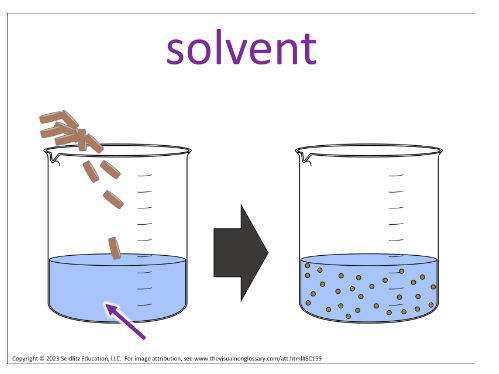 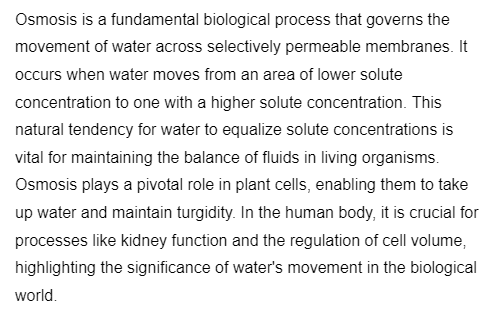 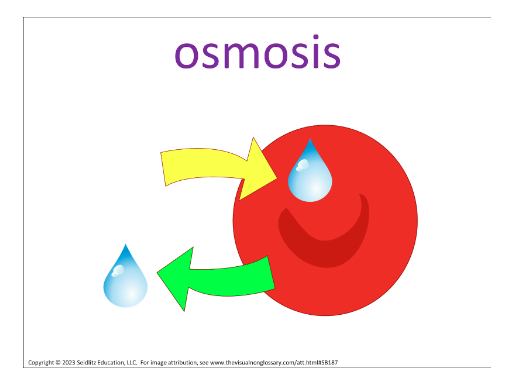 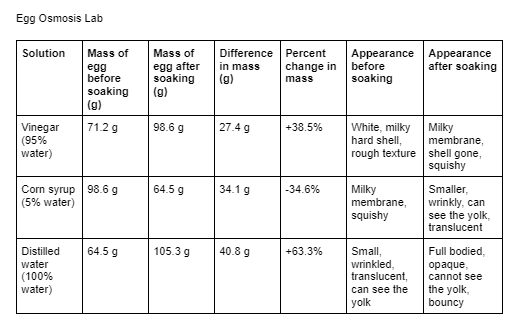 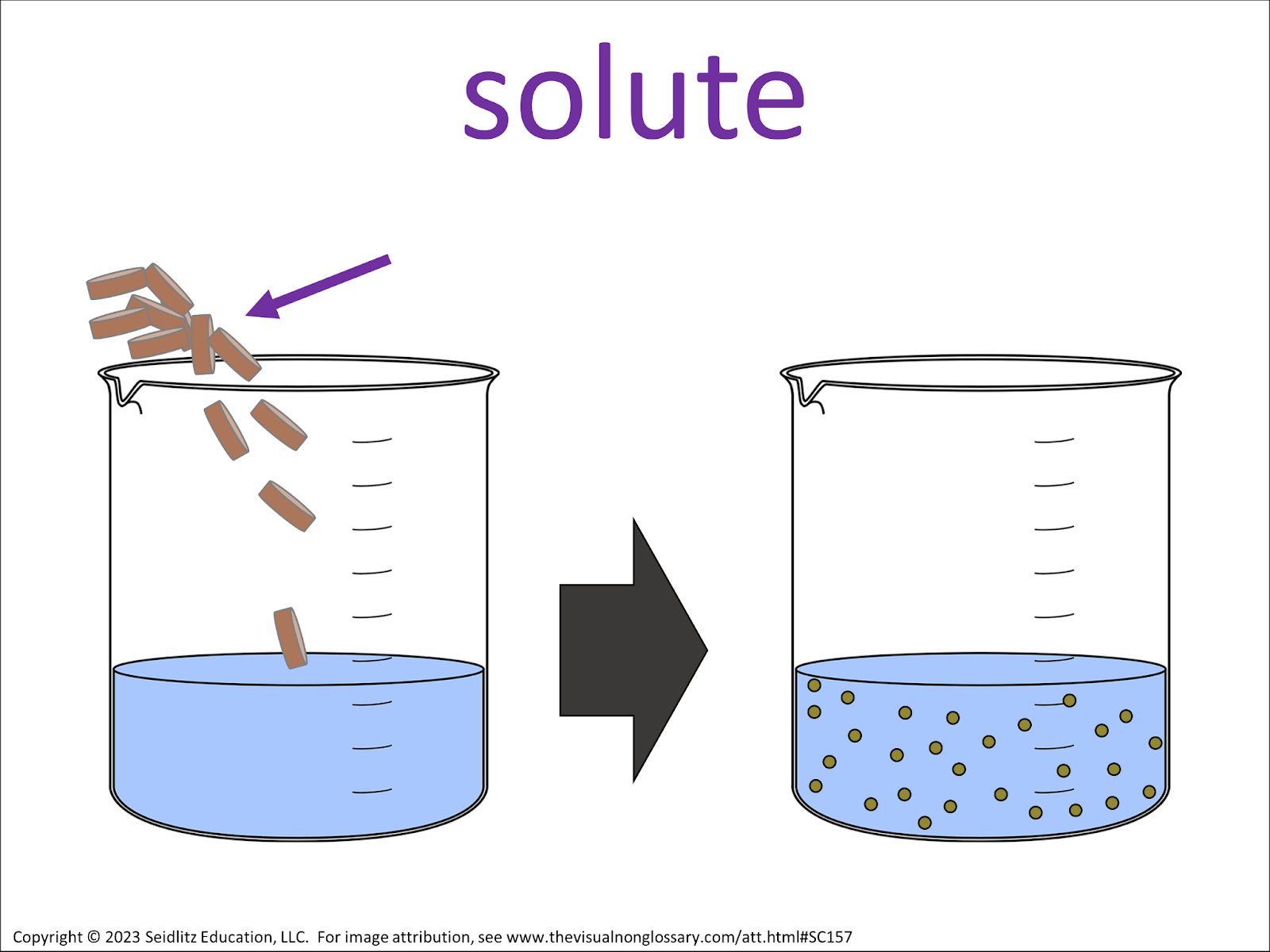 [Speaker Notes: This is what you most likely are already doing in your classrooms over the course of the unit. 

** need summary table to show as an example]
REVISIONS
With the help of your summary table, create a final model.
How has your final model changed from your initial model?
SCIENTIFIC MODELING
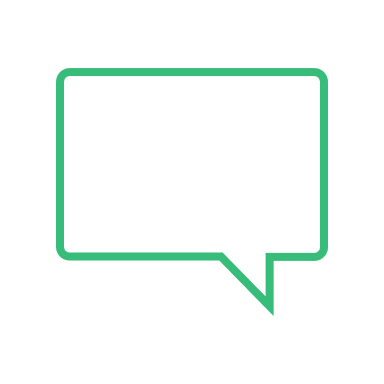 “THE BEST IDEA IN YOUR HEAD PRESENTED OUTSIDE YOUR HEAD FOR OTHERS TO SEE.”
-Paul Anderson
PURPOSE OF MODELING
Describe, explain, and predicts natural phenomena
Communicate scientific ideas to others
WHY USE MODELING IN THE CLASSROOM?
See patterns, identify relationships or mechanisms, construct or communicate explanations, make predictions, and pose new questions for investigations 
Makes students' thinking visible along with the changes to their thinking over time
Reveals gaps in knowledge
Helps students develop and make connections among ideas and to solve problems about everyday situations 
Uses evidence to make and critique claims 
Understand the role that models play in scientists' knowledge building (nature of science)
Increases scientific literacy
SCIENTIFIC MODELING
MODEL ELEMENTS
QUALITIES
Represents an event or process of a phenomenon that happens in a specific place and time under specific conditions 
Use of visual is key
Includes both observable and unobservable features 
Can be constructed, tested, evaluated, and revised
Legend or Key
Symbols/Arrows
Comic Strip
Text Boxes
Zoom-in/out
Cross-section
Mini Graphic Organizer
Map/Geographic Representation 
Timeline
SCIENTIFIC MODELING
POSSIBLE SCAFFOLDS TO PROVIDE
Peer review of models using sticky note feedback (add an idea, revise an idea, pose a question)
Prompting questions with each activity/investigation 
Summary chart to collect data from each activity/investigation 
A model template that can include: the essential question, a base pictorial layout, and explanation elements such as text boxes 
"Gotta-Have" checklist of ideas, etc. for the final model 
Keys to agreed-upon modeling of elements
Which SEPS were INCORPERATED in THIS LESSON?
Asking questions and defining problems
Developing and using models
Planning and carrying out investigations 
Analyze and interpret data 
Using mathematics and computational thinking
Constructing explanations and designing solutions
Engaging in argumentation from evidence
Obtaining, evaluating, and communicating information
[Speaker Notes: These could be seen/experienced throughout this anchoring phenomenon (during evidence pieces)]
BUT HOW DO I HAVE TIME TO DO THIS TYPE OF LESSON IN MY CLASSROOM?
SAMPLE TIMELINE
Day 1: Initial Model; Reading activity; Set up eggs for osmosis lab 
Day 2: Visual Non-Glossary activity; Check and weigh eggs, place in new solution 
Day 3: Osmosis Practice WS; Check and weigh eggs, place in new solution
Day 4: Final egg day- data collection, post-lab
Day 5: Final models; assessment
STUDENT
SAMPLES
QUESTIONS?
MATERIALS
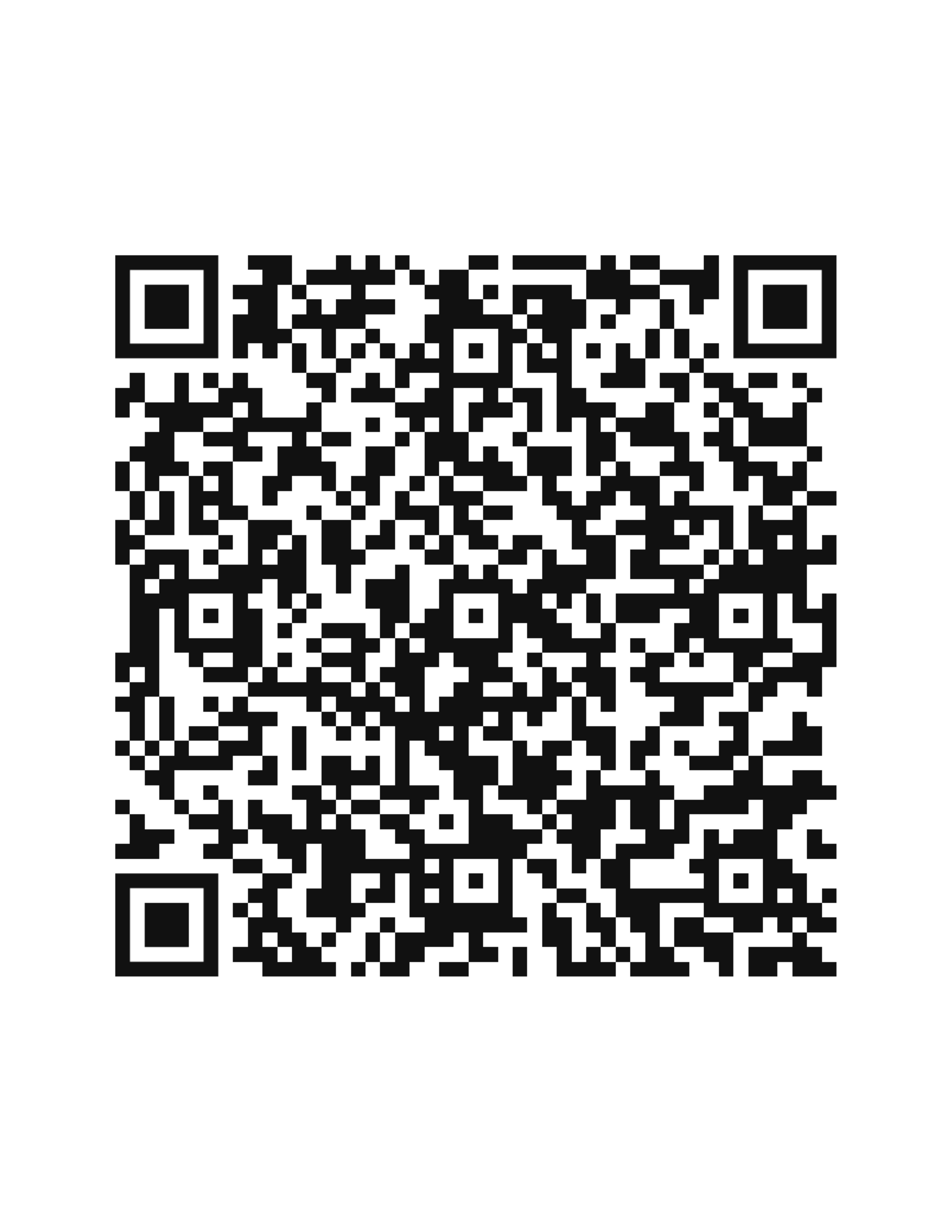 THANK YOU!
FOLLOW US ON TWITTER (X)
@ebmorris89
@kelly_schumann